Review of the 2010
Central Pacific Tropical Cyclone Season 
and Preliminary Verification
National Weather Service
Central Pacific Hurricane Center
Honolulu, Hawaii
Interdepartmental Hurricane Conference
 28 February  2011
Raymond Tanabe
Deputy Director,  CPHC
La Nina Keeps Pacific Cool During the 2010 Tropical Cyclone Season
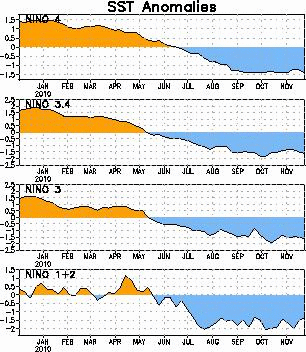 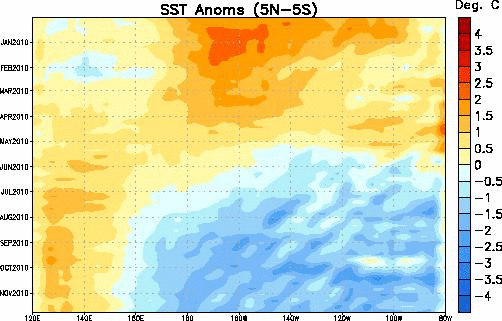 Tropical Storm Omeka December 20-21
Latest forming tropical cyclone in the central or eastern Pacific since reliable records began in 1949.
Started as a subtropical cyclone, transitioned into a tropical cyclone, then became extratropical.
5 tropical cyclone forecast packages issued by CPHC.
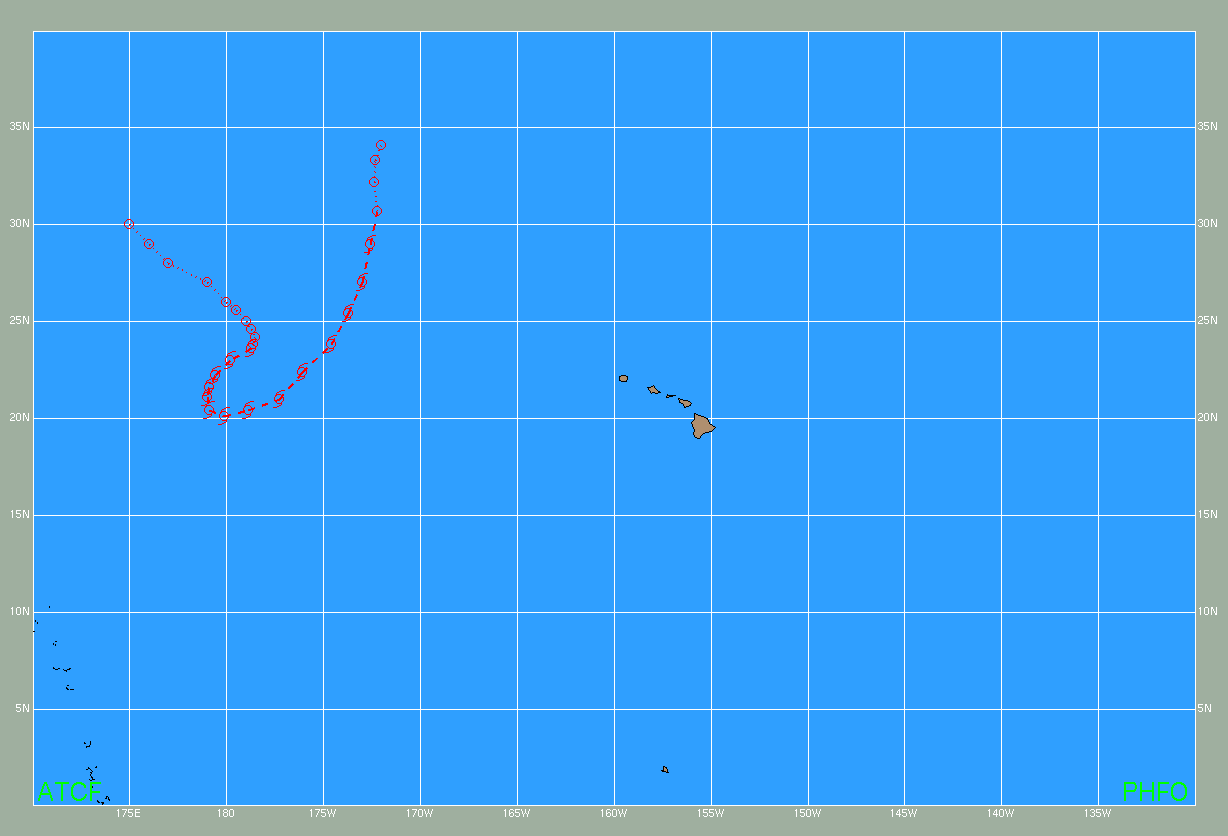 2010 Central Pacific Tropical Cyclones
Tropical Storm Omeka
20-21 December
West Pacific
Central Pacific
East Pacific
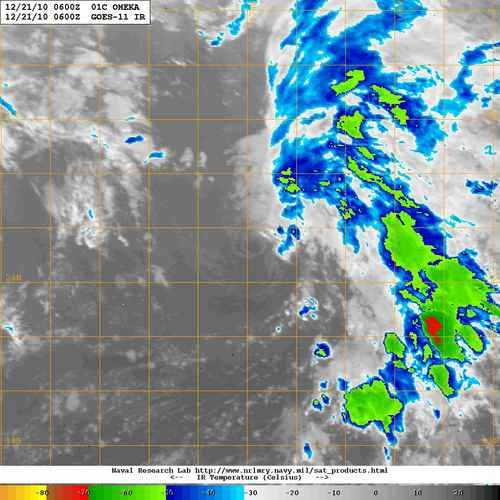 Tropical Storm Omeka
20-21 December
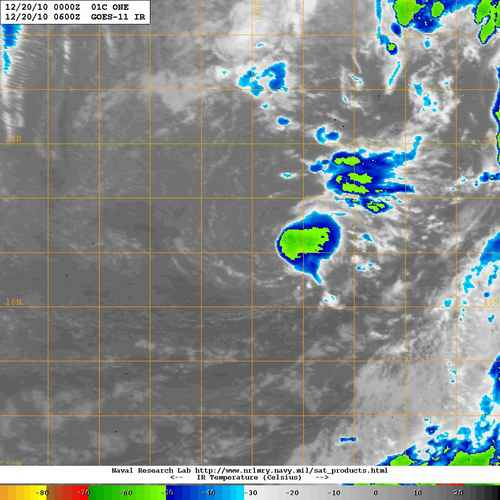 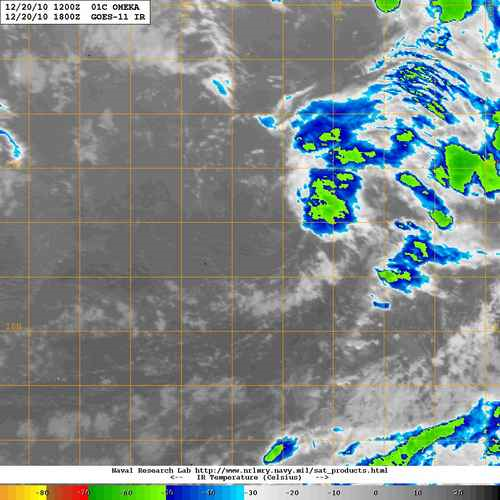 Central Pacific Tropical Cyclone Season
Central Pacific Average per Year
4-5 Tropical Cyclones 

1970 to 2010:  175 Tropical Cyclones
37% Hurricanes, 30% Tropical Storms, 
   33% Tropical Depressions
CPHC/FEMA L324Hurricane Preparedness Course
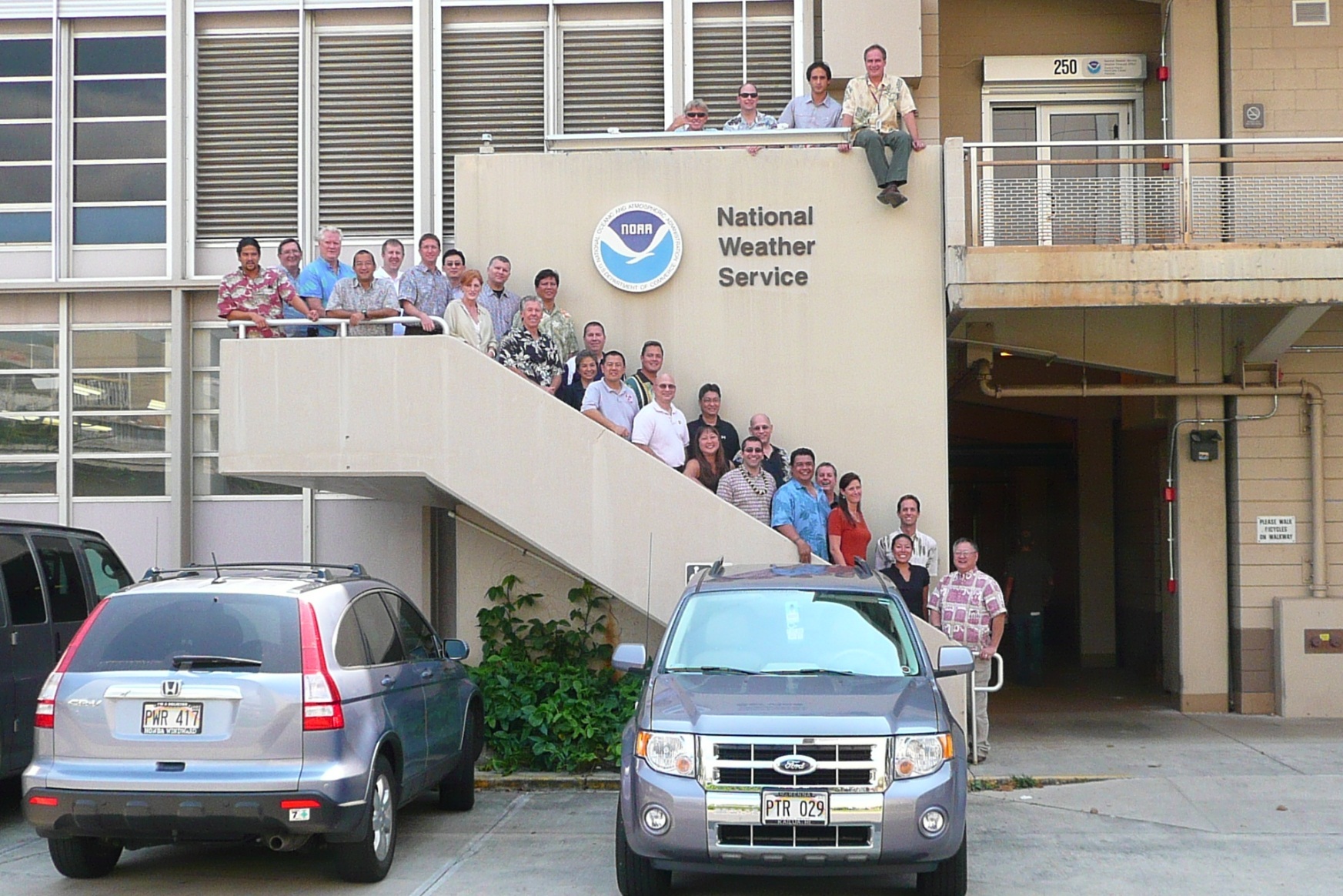 CPHC/FEMA L324Hurricane Preparedness Course
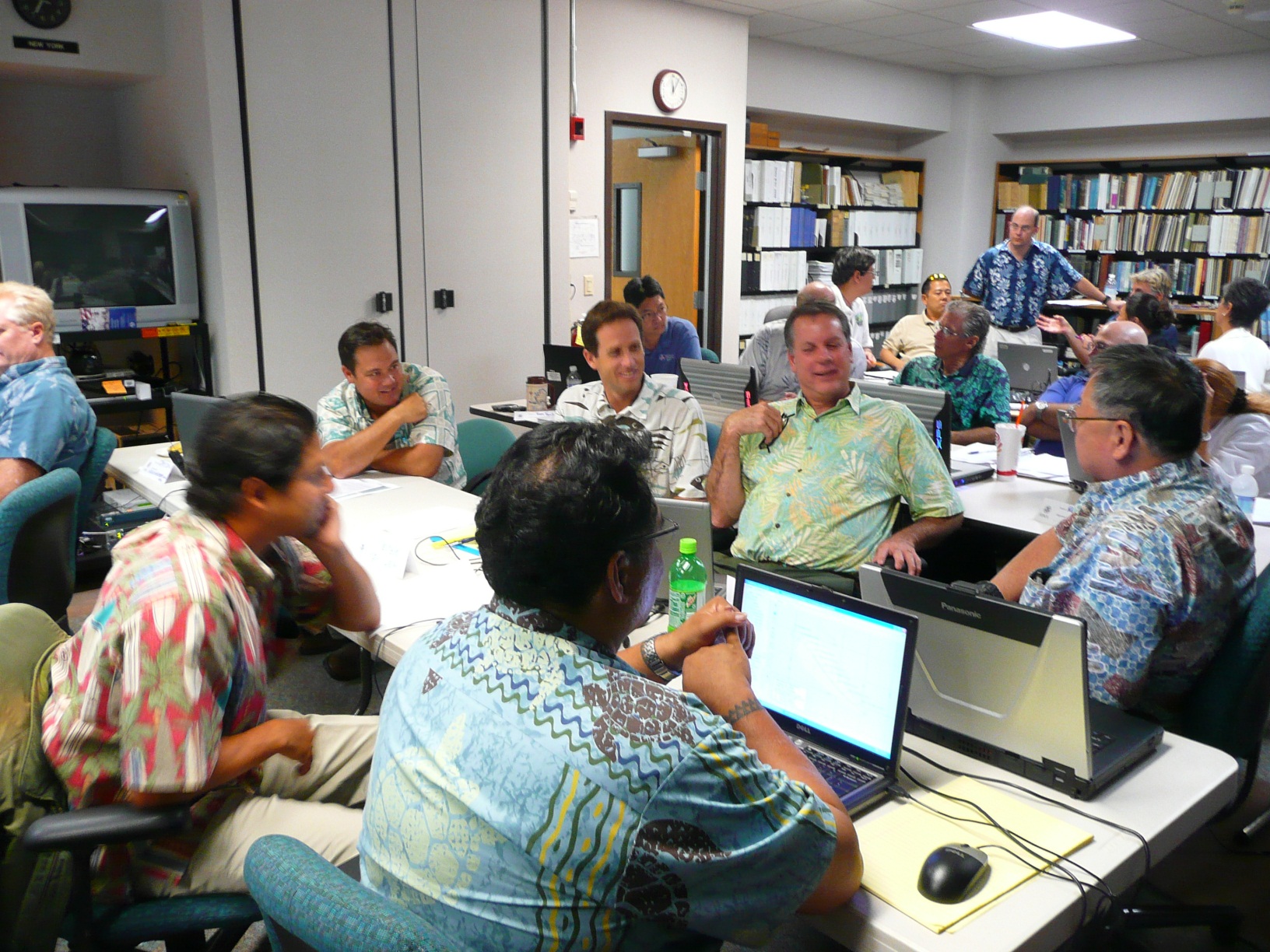 2010 CPHC/WFO Honolulu Musical Chairs
CPHC Deputy Director   TWC
Dr. Rick Knabb moves to Atlanta
HFO WCM   CPHC Deputy Director
Raymond Tanabe “promoted”?
WFO Caribou WCM  HFO WCM
Honolulu welcomes Mike Cantin
Aloha !